IEEE Central Texas Section2018 Fall Leadership Planning MeetingAugust 25, 2018San Marcos, TX
Officer Name: 		James Brakefield
Chapter Name: 	San Antonio Computer Chapter (C16)
Prepared by:			James Brakefield
1
8/24/2018
Mission and Leadership Team
Mission/2018 Focused Initiatives

Speakers for all except summer and December

Of interest to both working IEEE and college students

Leadership Team
Position			Name						Email 
Chair			James Brakefield			jim.brakefield@ieee.org
Vice Chair		Webin Lou					wlou@stmarytx.edu
Treasurer		T. Scott Atkinson			t.atkinson@ieee.org
Secretary		Tom O’Brien				t.p.obrien@ieee.org
Webmaster		not yet
2
8/24/2018
2018 Key Accomplishments
Meetings (month, topic, L31):
January:		no meeting, ice on roads
February(4):	Securing your Domain in DNS, Paul Guido
March(13):		Unmanned Aviation in the Lone Star State,
					 David Hook, Planehook Aviation Services
April(21):		Soft-Core CPUs, Jim Brakefield
May:			no meeting, school is out
September:		UTSA Student Success Center, Jill Ford


Other Activities/Events:
Planning meeting: Topics & Speakers
3
8/24/2018
2018 Chapter Vitality & Help Needed
Chapter Vitality Assessment
Attendance OK: Varies considerably
Three active IEEE Student chapters in SA
No Webmaster
Same suite of officers next year
St. Marys Un. provides meeting room and most of student attendees 
Top Help Needed/Issues 
New website
Would like to use some speakers from Austin
Fawzi: IOT
Mitch Alsup: Computer Architecture
Topical subjects: Deep Learning, Security threats
4
8/24/2018
CTS Leadership
CTS Officers
Chapters/Affinity
Standing Committees/Coordinators
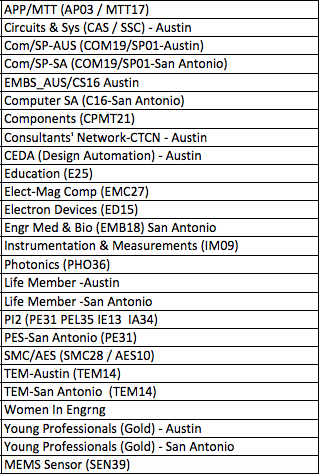 Chair
Fawzi Behmann

Vice Chair – A
Fabio Gomez

Vice Chair – SA
Ehsaneh Sunny Shahhaidar

Secretary 
Raymond Choo

Treasurer
Bill Martino

Past Chair
Leslie Martinich

Past Past Chairs
Kenny Rice
Strategic Plan
Policies and Procedures PARP
Awards and Recognition
Membership Development
Electronics Communications
Website
vTools
Communications Portal
Conferences/Events
Section-Chapter Vitality Chair
Finance
K-12/STEM Educational Activities
Students Activities
Professional Activities – PACE
Outreach Program
Humanitarian
5
8/24/2018